Exigimos um bom atendimento, mas prestamos um bom atendimento?
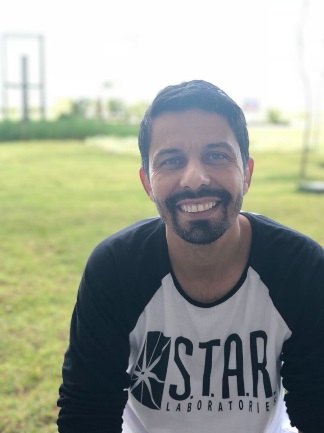 Quem é Francisco Junior?
Marido e pai da Emily e do André;
Flamenguista;
Gerente de Atendimento da RNP;
MBA em Governança de TI;
Graduado em Ciência da Computação;
ITIL Expert;
ISO 2000 Consultant Manager;
~17 anos de experiência em Gestão de TI.
2
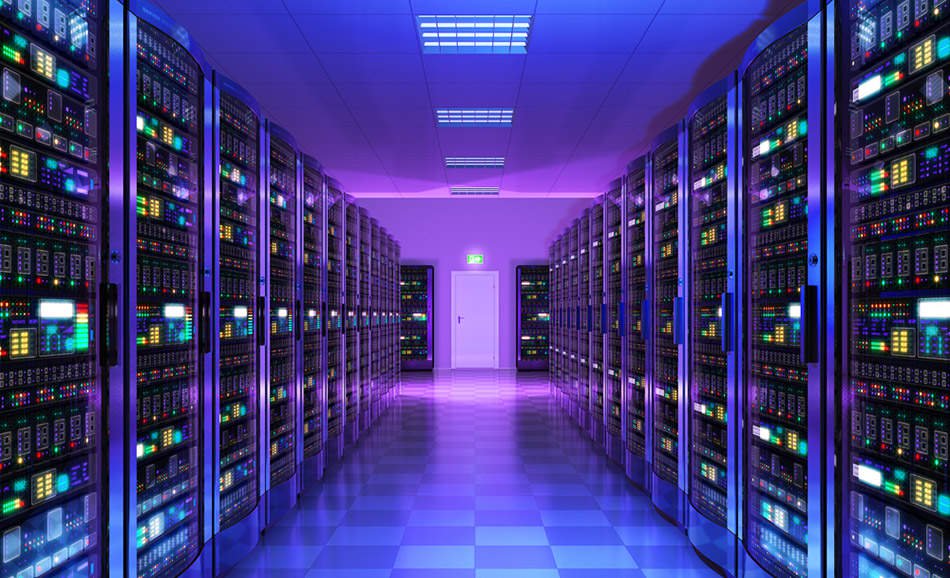 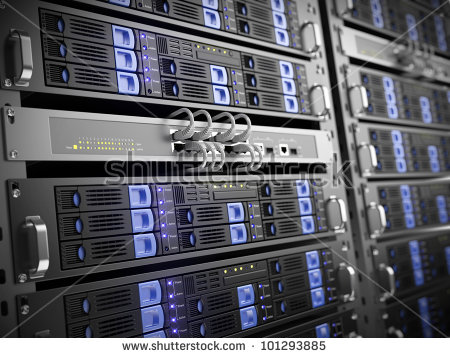 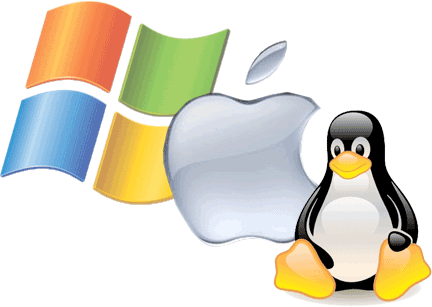 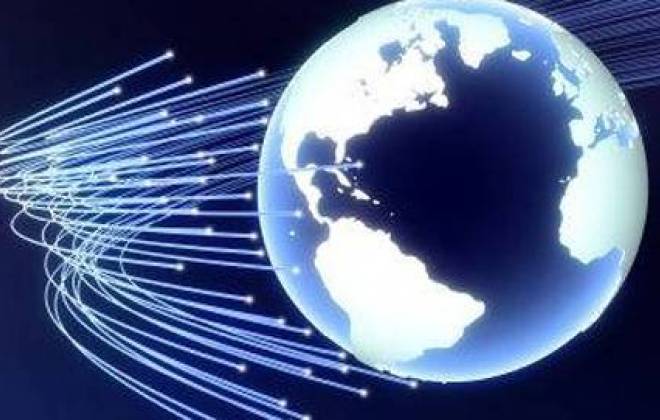 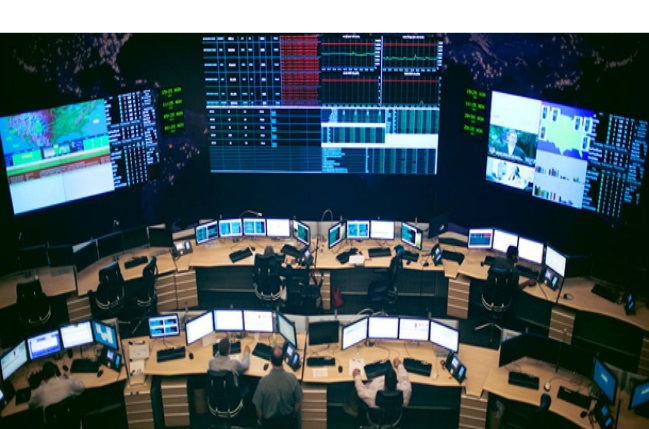 3
4
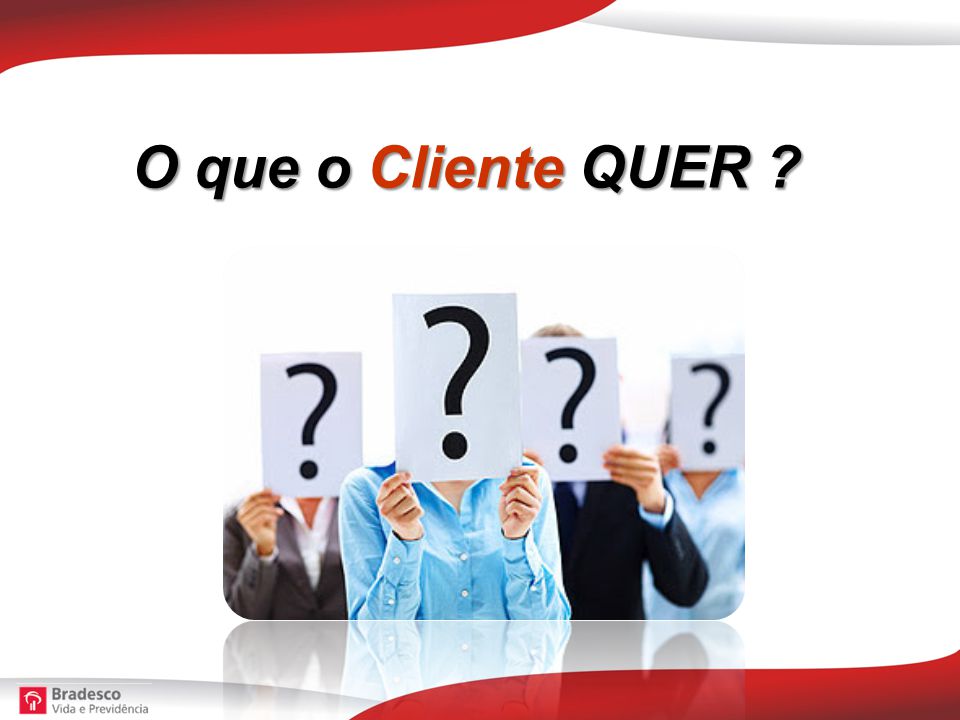 5
O que te deixa feliz/satisfeito durante o atendimento?
6
7
Somos Super Heróis!
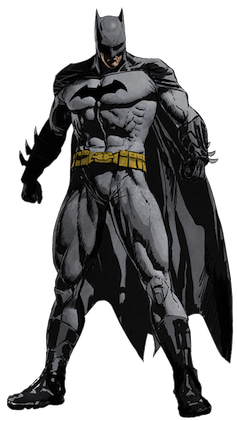 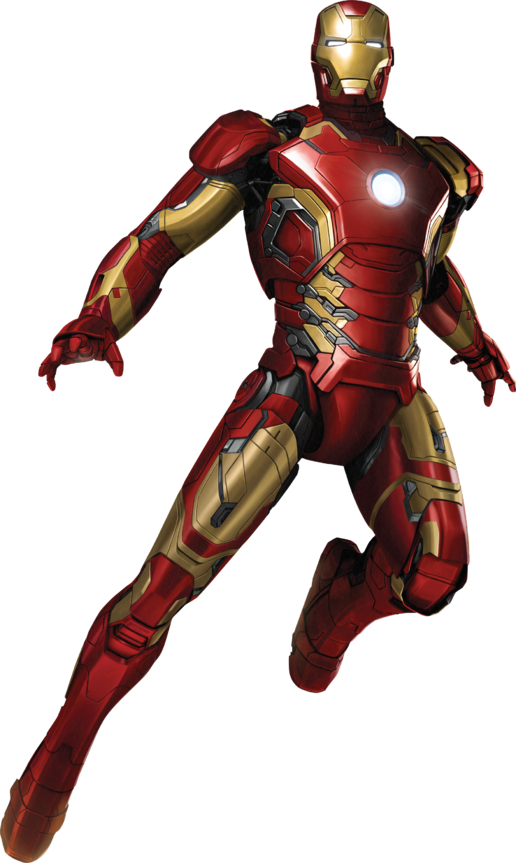 Missão: 
Salvar o dia!
8
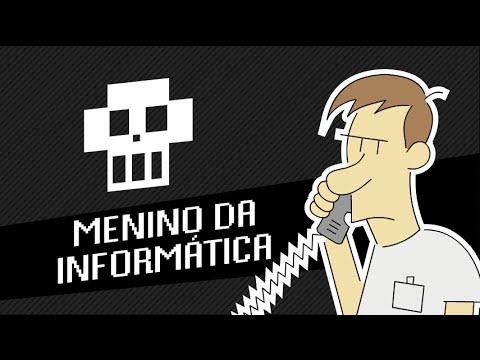 9
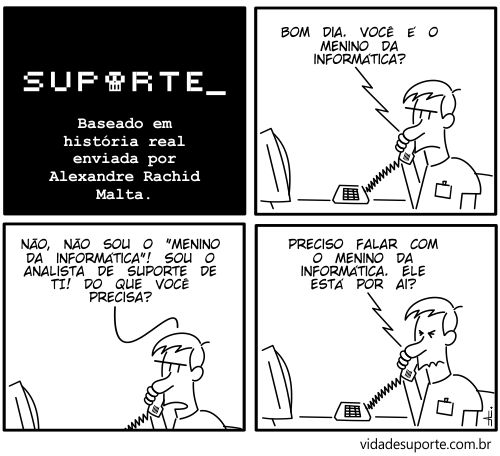 10
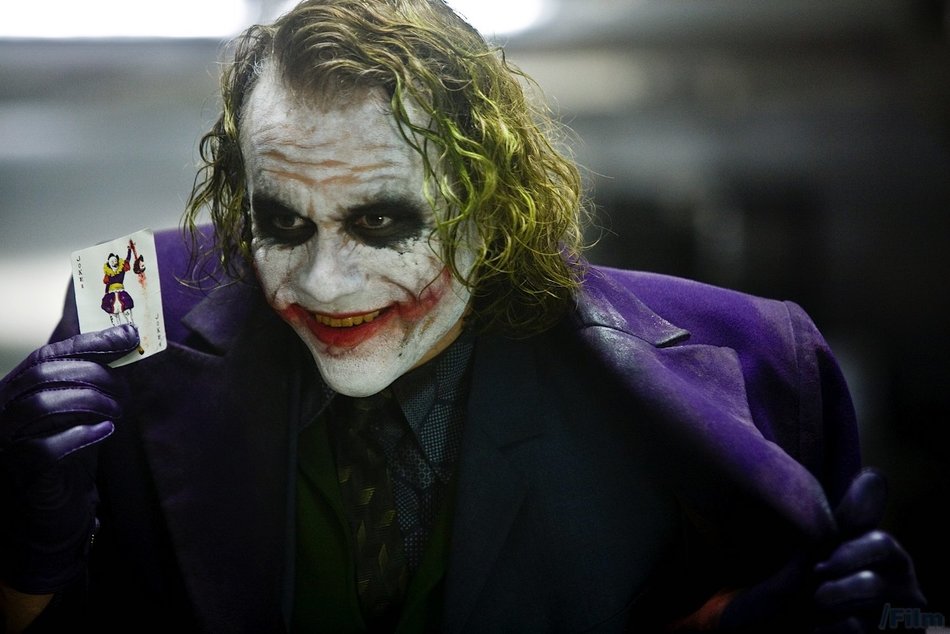 Vilões
 Sistema de Telefonia

Plataforma de ITSM

Analistas de atendimento mal capacitados
11
Do que precisamos?
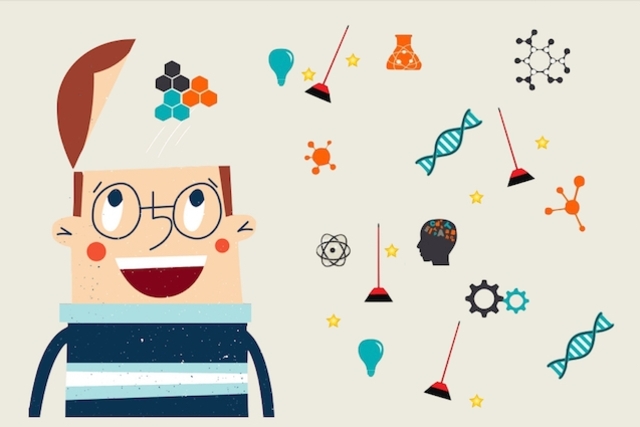 12
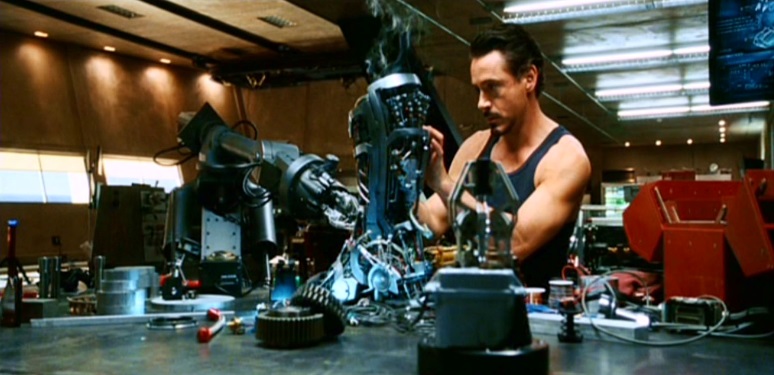 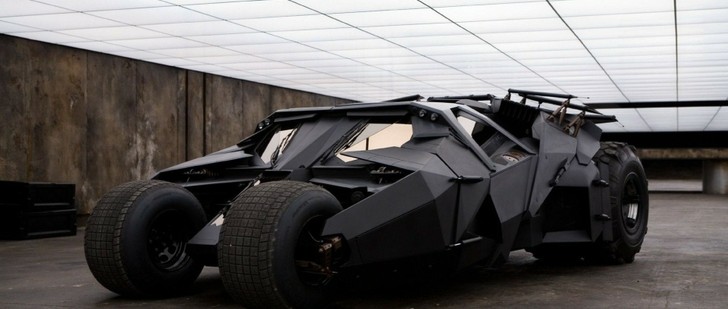 Ferramentas
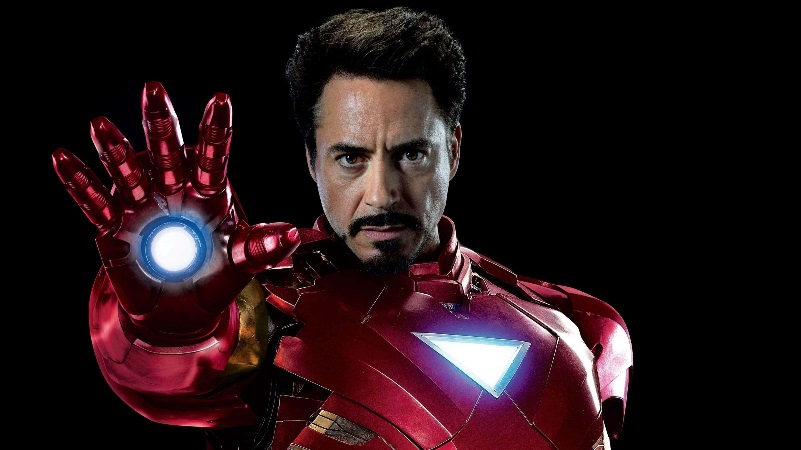 13
Processos / Planos / Metas
14
Cliente Encantado!
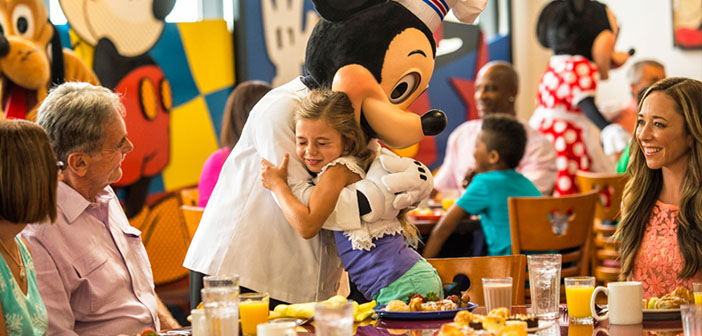 15
Serviço Conectividade
Bem-vindos ao novo modelo de monitoramento e atendimento integrados!
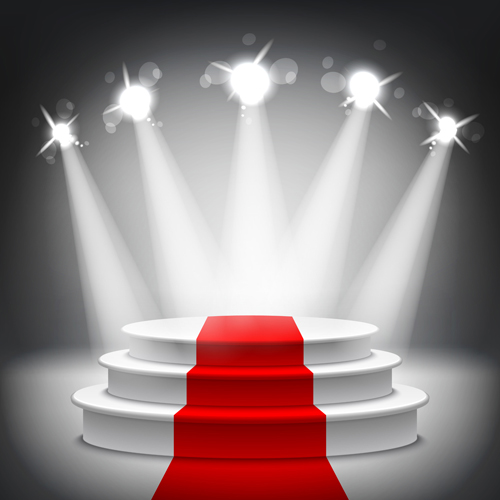 POP-AP
POP-ES
16
Benefícios do (velho) novo modelo
17
Monitoramento e Atendimento Integrado
18
Início do modelo
A partir do dia 01/08/2018 os clientes do PoPs-MG deverão abrir as solicitações junto ao Service Desk.
.
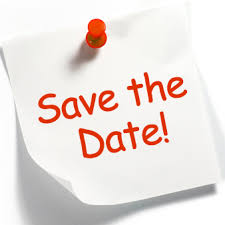 19
Service Desk - RNP
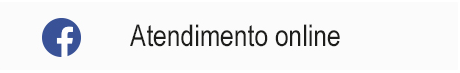 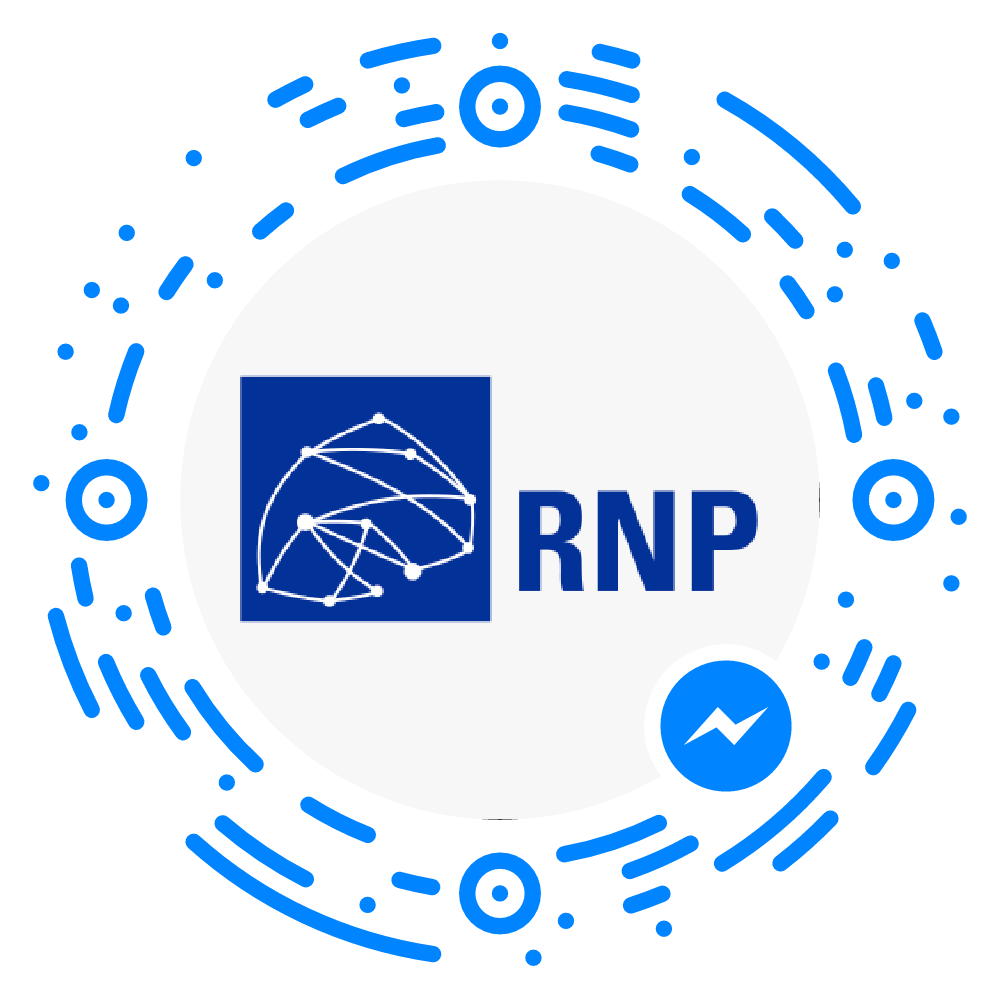 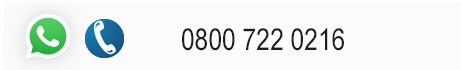 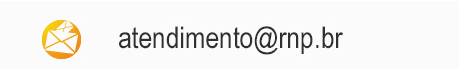 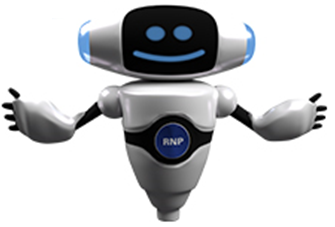 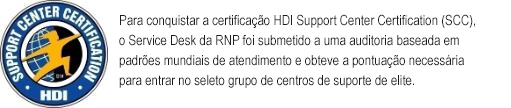 20
Observações importantes
21
Dúvidas?
22
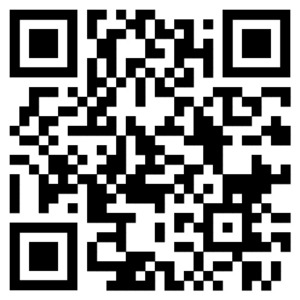 Francisco Junior
Gerente de Atendimento 
Francisco.junior@rnp.br
61 98402 8468
Skype: fco.santosjr@gmail.com